The Imitation Game in Games
Distinguishing NPC from Human Player
Prof. Minhua Eunice Ma  
Professor of Computer Games TechnologyDigital Design Studio, Glasgow School of Art
University of Glasgow
Outline
Background: about DDS
Conversation-based vs. game-based Turing test
Loebner Prize vs. BotPrize
Turing test in board games (chess)
Turing test in video games (UT2004)
Player modelling and mimic player types
The goal of game AI
When the goals merge, a reversed Turing test in SpyParty
SOUND DUB
HD EDIT SUITE
LASER SCANNING
FAKESPACE
3D SOUND LAB
MOTION CAPTURE
LAB 1
LAB 2
MEDIA TRAINING
What do we do?
Ultra High Resolution Laser Scanning
3D Digital Modeling 
Computer Animation
Full Body Motion Capture
Ambisonic Sound
Software/App Development
HCI: haptics, gesture recognition
Virtual Reality and virtual environments
SGs for Healthcare / education / heritage
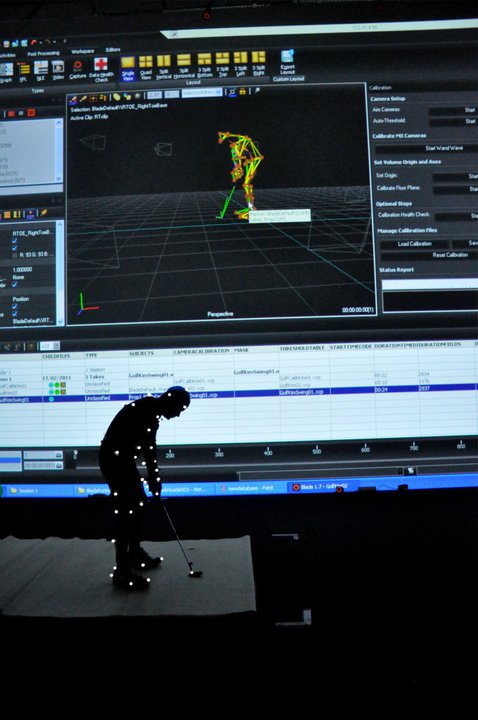 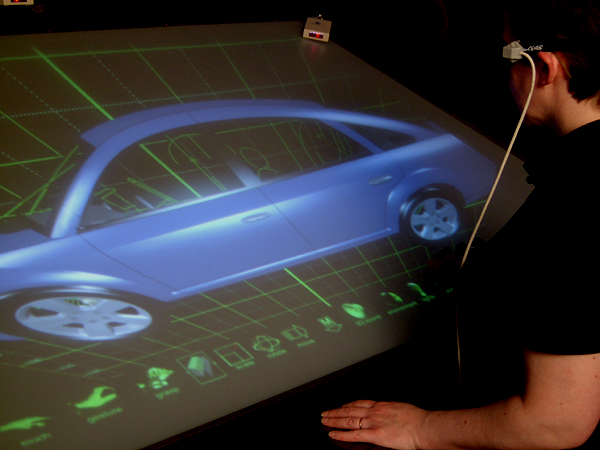 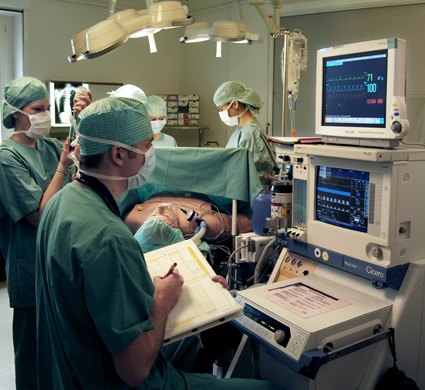 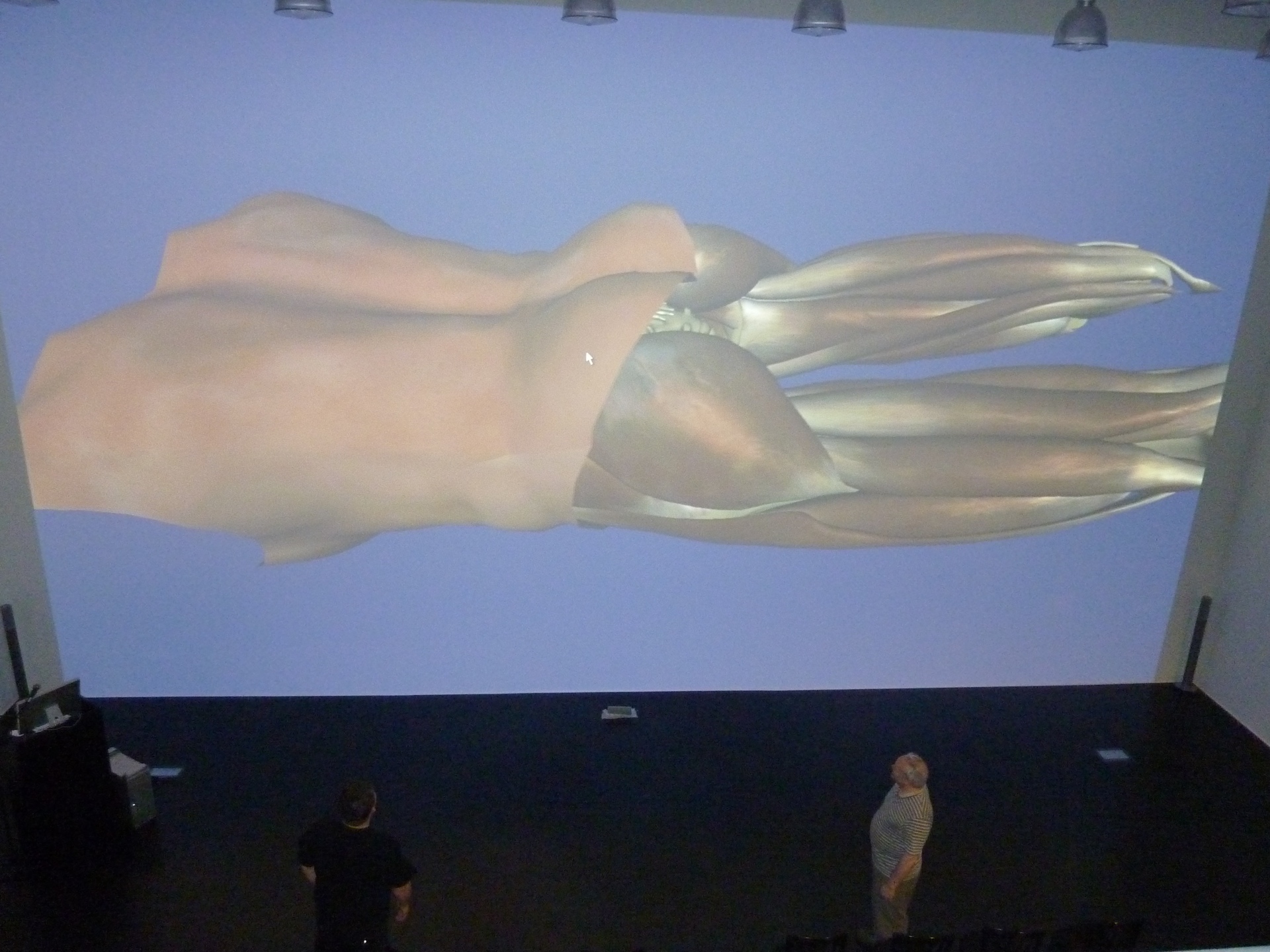 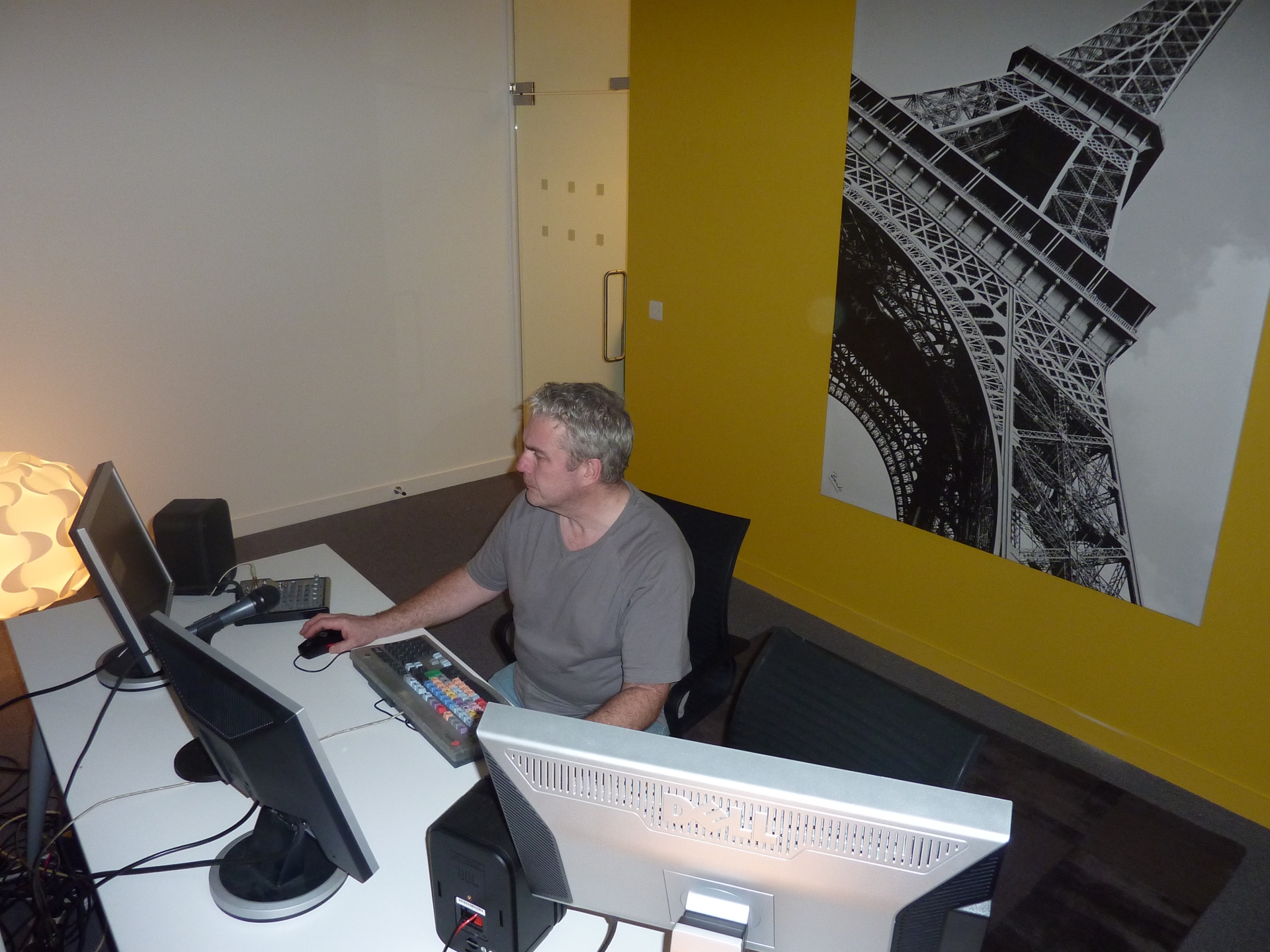 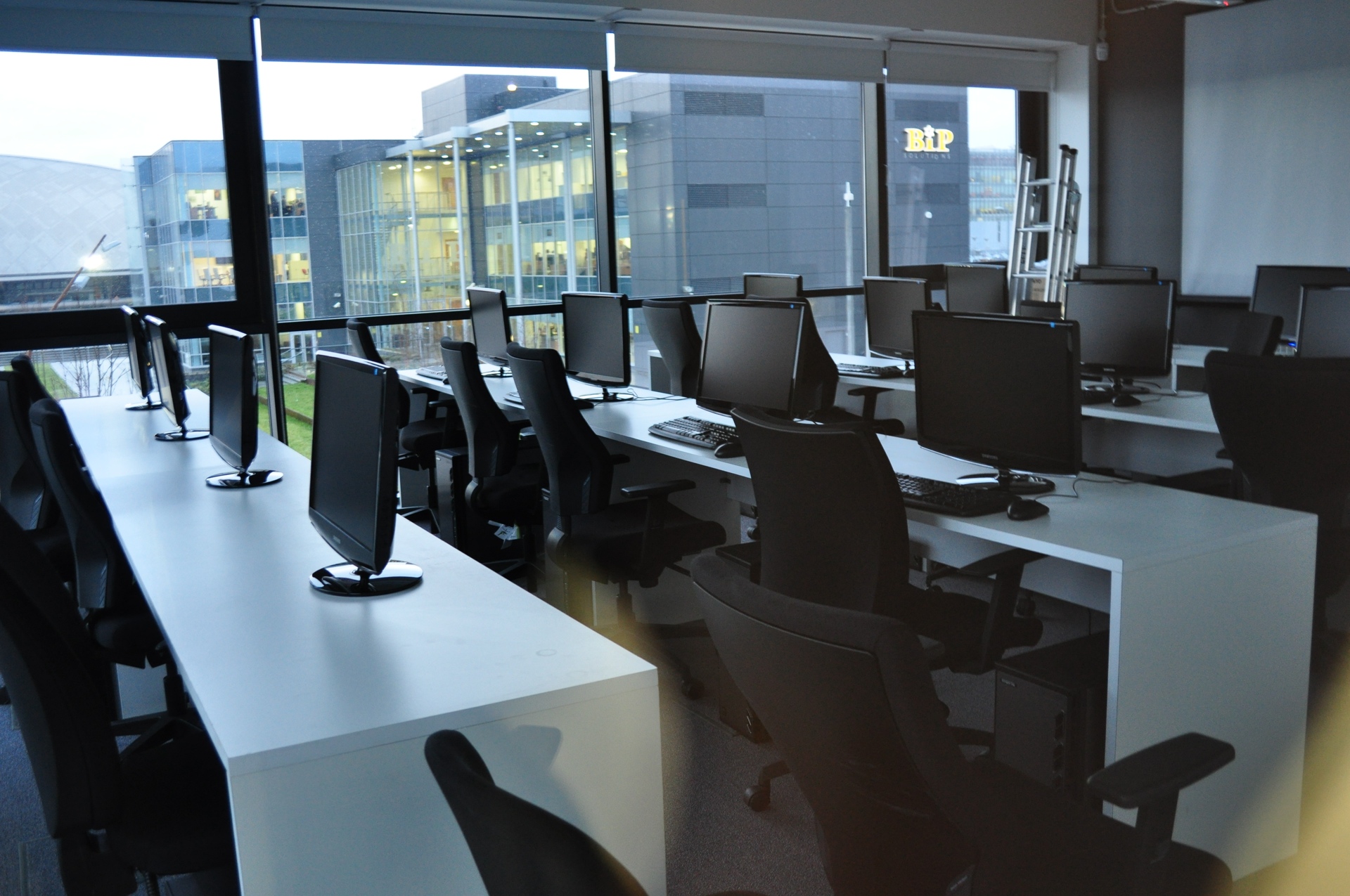 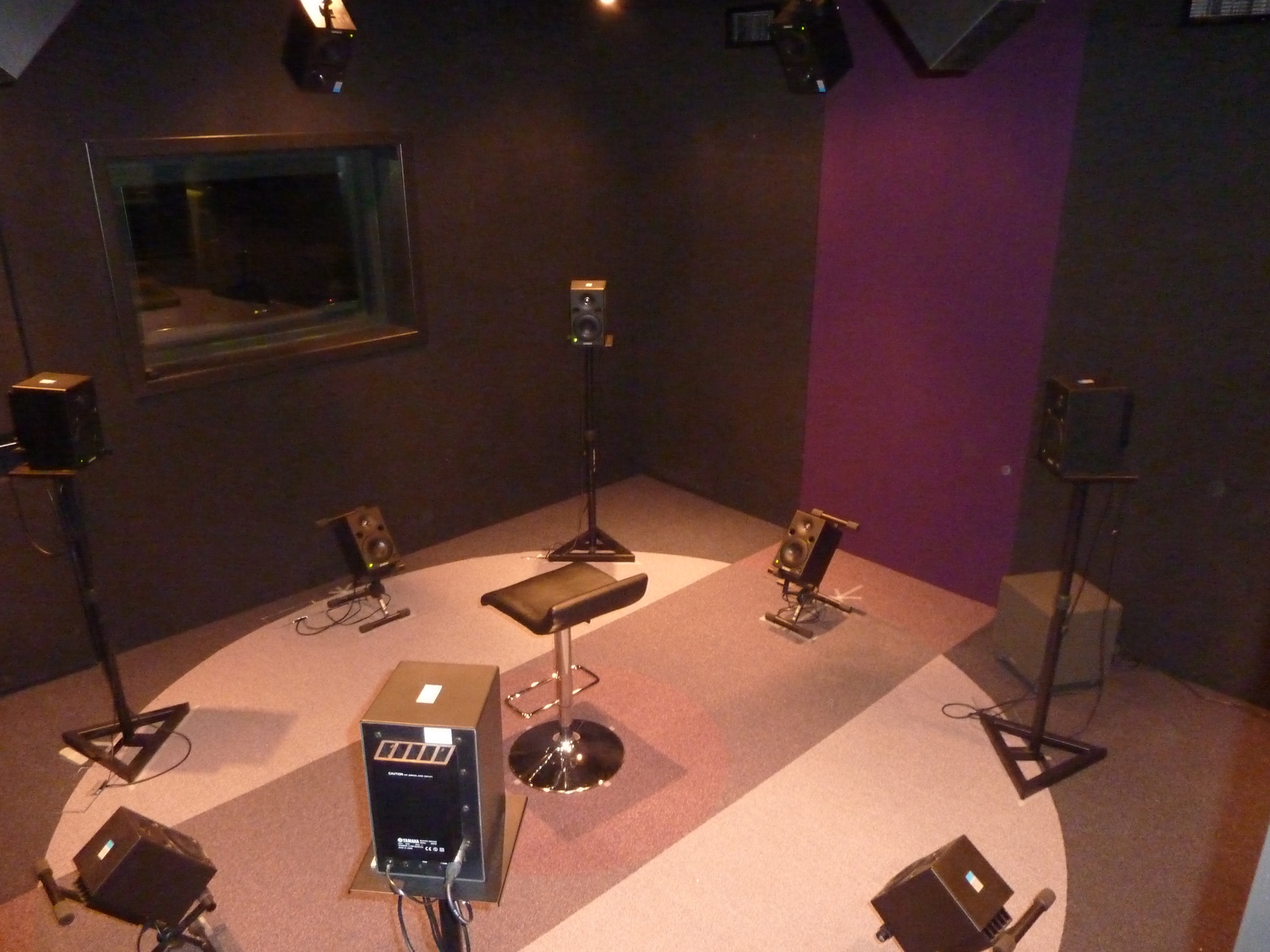 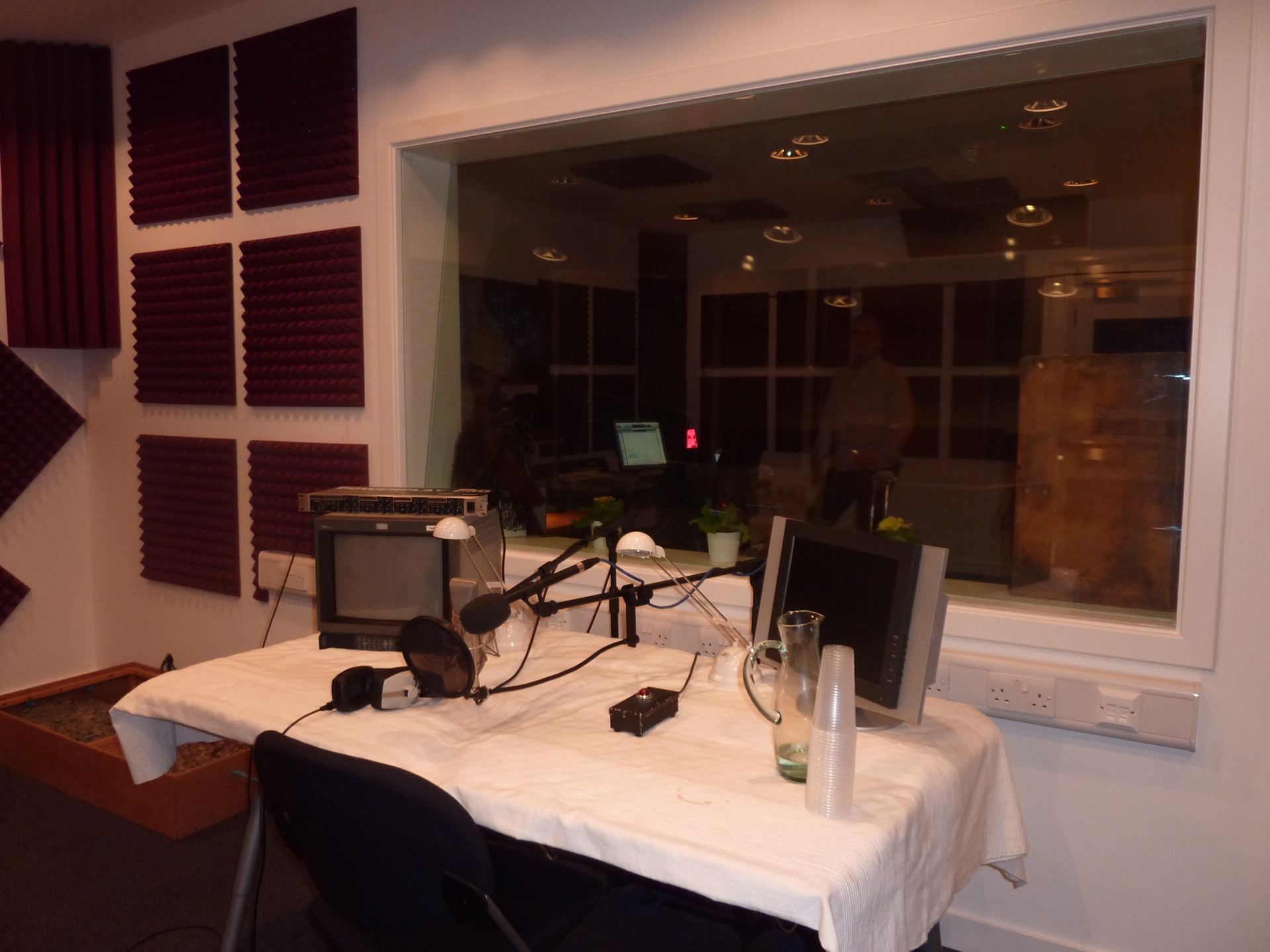 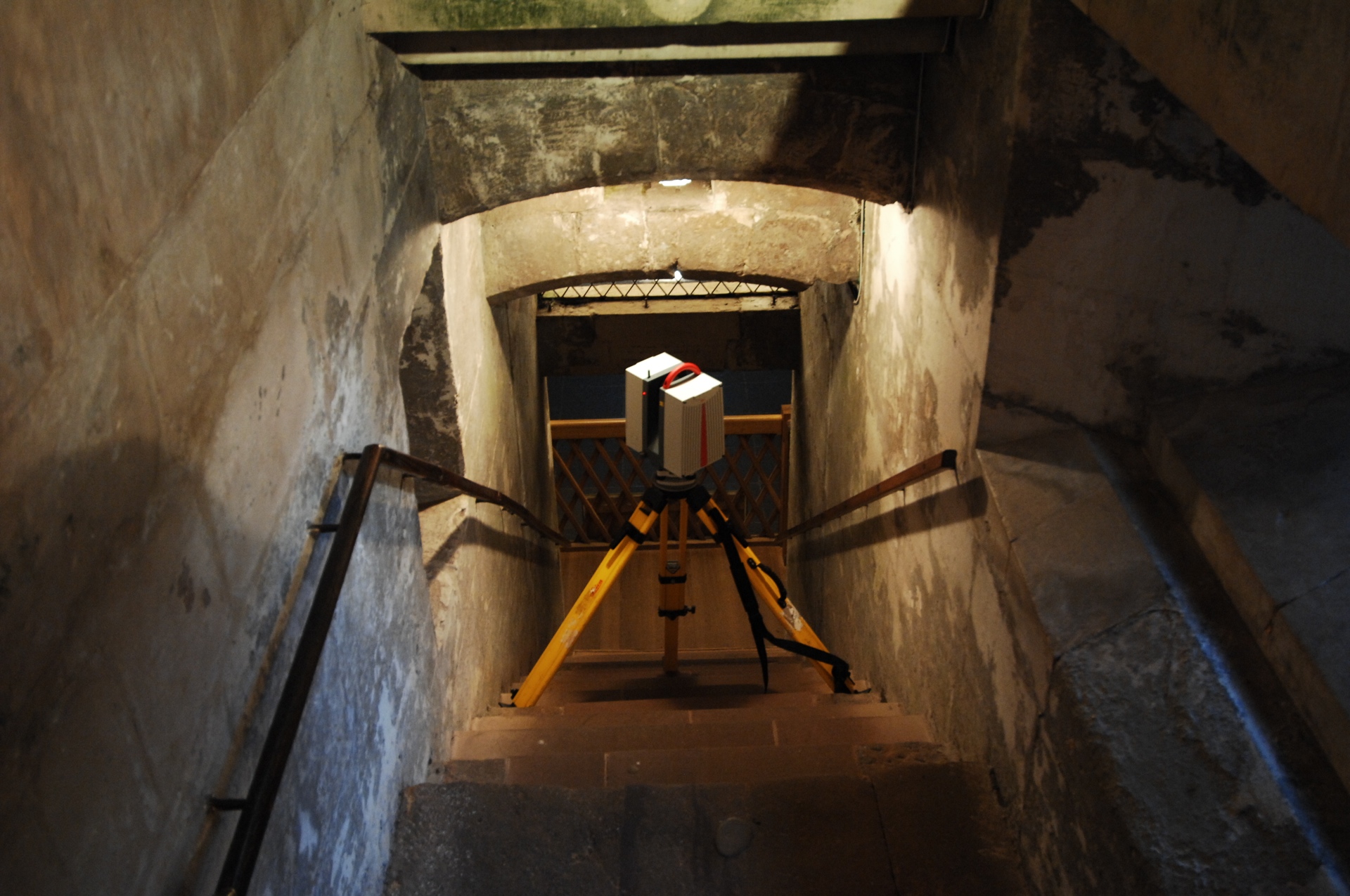 Conversation-based vs. Game-based Turing Test
Conversation-based Turing Test
Imitate human communication (ie. response to interrogation)
Areas involved
NLP
Knowledge representation 
Information retrieval
Reasoning
Conversations are virtually unlimited (unless topics are restricted)
Engaging with one human interrogator (1 to 1)
Single-tasking
Computer tactics: 
Artificial stupidity, e.g. deliberately introduce common typos
Add personality
Game-based Turing test
Imitate human behaviours in complex gameplay, e.g. weapon choice, actions, motion (in 3D environment) and manipulation of virtual objects (e.g. weapons). More closely related to robotics than conversation-based Turing test
Areas involved
Player modelling
Decision making
Path finding, motion planning (in 3D space)
Reasoning and planning
Voice synthesizing 
NLP
Perception (inc. object recognition)
Social intelligence
Conversational behaviour
explains why game-based Turing test is currently easier to pass than conversation-based test
Game-based Turing Test
Less challenging: Limited by the gaming platform, e.g. actions available, will be interesting to carry out Turing test in MMORPG genre
More challenging: engaging with multiple opponents/teammates (1 to many)
Multitasking: often in chaotic combat
Computer tactics
Artificial stupidity, e.g. emulating human irrational behaviours
	“People tend to tenaciously pursue specific opponents without regard for optimality. When humans have a grudge, they’ll chase after an enemy even when it’s not in their interests. We can mimic that behaviour.”
Add personality (player modelling)
BotPrize
Participants create NPCs for UT 2004 (a FPS game) that can fool opponents (judges) into thinking it is a human player
In BotPrize 2012 two teams have passed the human-like play barrier
Computer gets a rating higher than the ratings of the real humans?
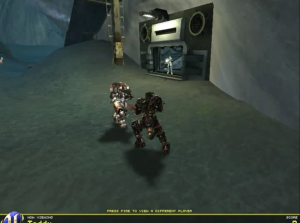 BotPrize 2012 results
NPCs
Human Players
Only judgements made by human judges are counted.
Epic bots            37.8%
However, not all games involve humanoid character
How about game-based Turing test in board game or casual games platform?
The limitation by the platform of 3D video games is removed
Computer players are virtually unbeatable by humans in chess, poker, and many other games
Deep Blue vs. Garry Kasparov (1997)
Watson vs. Ken Jennings & Brad Rutter (2012)
Many fans and chess lovers plays online matches, but who are we playing with?
Has computer passed the Turing Test in these games?
No. The purpose of game AI is
Not to create unbeatable games
but to create indistinguishable computer players (NPCs / bots)
The Turing Test and Chess
Chess can revealing much more about human beings and their behavior, through the symbolism of the game and the way we play
It cannot reveal a lot about a bot if not the accuracy of the programmers & software
So the Turing Test challenge in chess platform is more on player modelling and mimic a specific type of players’ behaviour
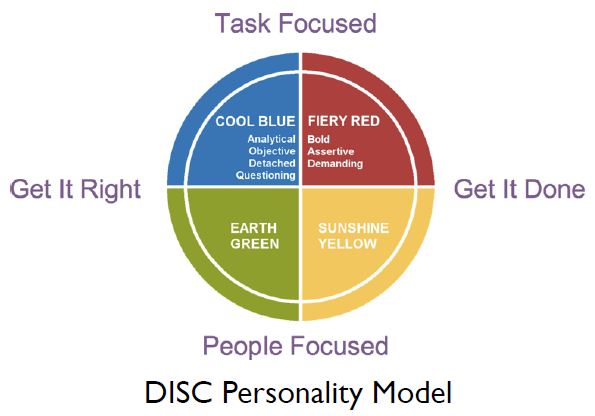 Gwaredd Mountain, Technical Director for Climax
Bartle player models
Richard Bartle gives a well used profiling system based on a set of game-scenario questions
Classifies players into four types
Explorer, Achiever, Socialiser, Killer
http://www.gamerdna.com/quizzes/bartle-test-of-gamer-psychology
Mimic the specific player type of human judge (player)
Mimic the body language of those you are conversing with, so that you can get closer to them in a non-verbal fashion. If someone is gesturing a lot, you can join in, while if a person is more reserved, you shouldn't gesture too wildly.
Build up a model of players through player observation
Monitor what human players are doing in the game
See what they are doing
Understand why they’re doing it
Mimic their player type. e.g. be a socialiser if the human player is a socialiser.
Game-based Turing test
Shifting of the goal
Game-defined goals
or self-defined goals
Game-based Turing test
Pursuing/ killing enemies
Level up
Advance character
Access new content
Better weapons/ outfit
Higher place on the League table
Mimic human behaviours, even act irrationally
Reverse Turing Test
A formal reverse Turing test follows the same format as a Turing test. Human subjects attempt to imitate the conversational style of a computer program such as ELIZA
SpyParty – a reverse Turing Test in video game
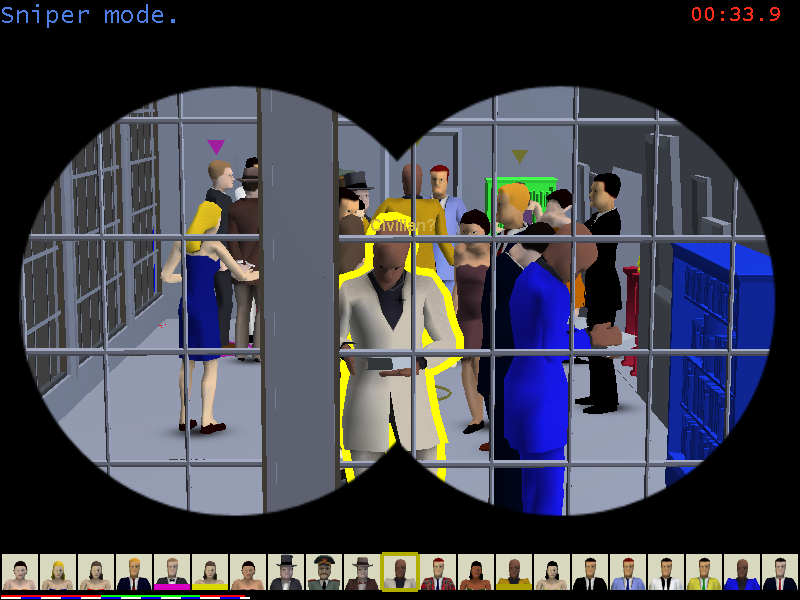 NPCs imitating human behaviors
Human imitating NPCs
sniper vs. spy
spy - avoid detection from the sniper, who has a full view of the party 
sniper - distinguish the spy and kill him
Summary
Conversation-based vs. game-based Turing test
Loebner Prize vs. BotPrize
Turing test in board games (chess)
Turing test in video games (UT2004)
Player modelling and mimic player types
The goal of game AI
When the goals merge, a reversed Turing test in SpyParty
[Speaker Notes: rather than from a didactic, passive role]
Further information
www.gsa.ac.uk/dds

	 DDS Facebook
	 http://facebook.com/digitaldesignstudio
	 Follow us on Twitter @ddsgsa 

		 m.ma@gsa.ac.uk
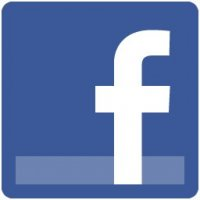 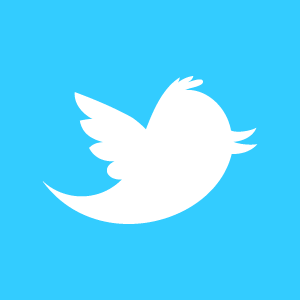 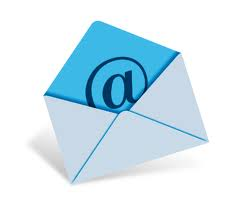